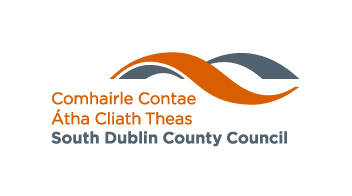 Energy Efficiency LED Upgrade June – Dec 2021
Land Use Planning and Transportation
June 2021
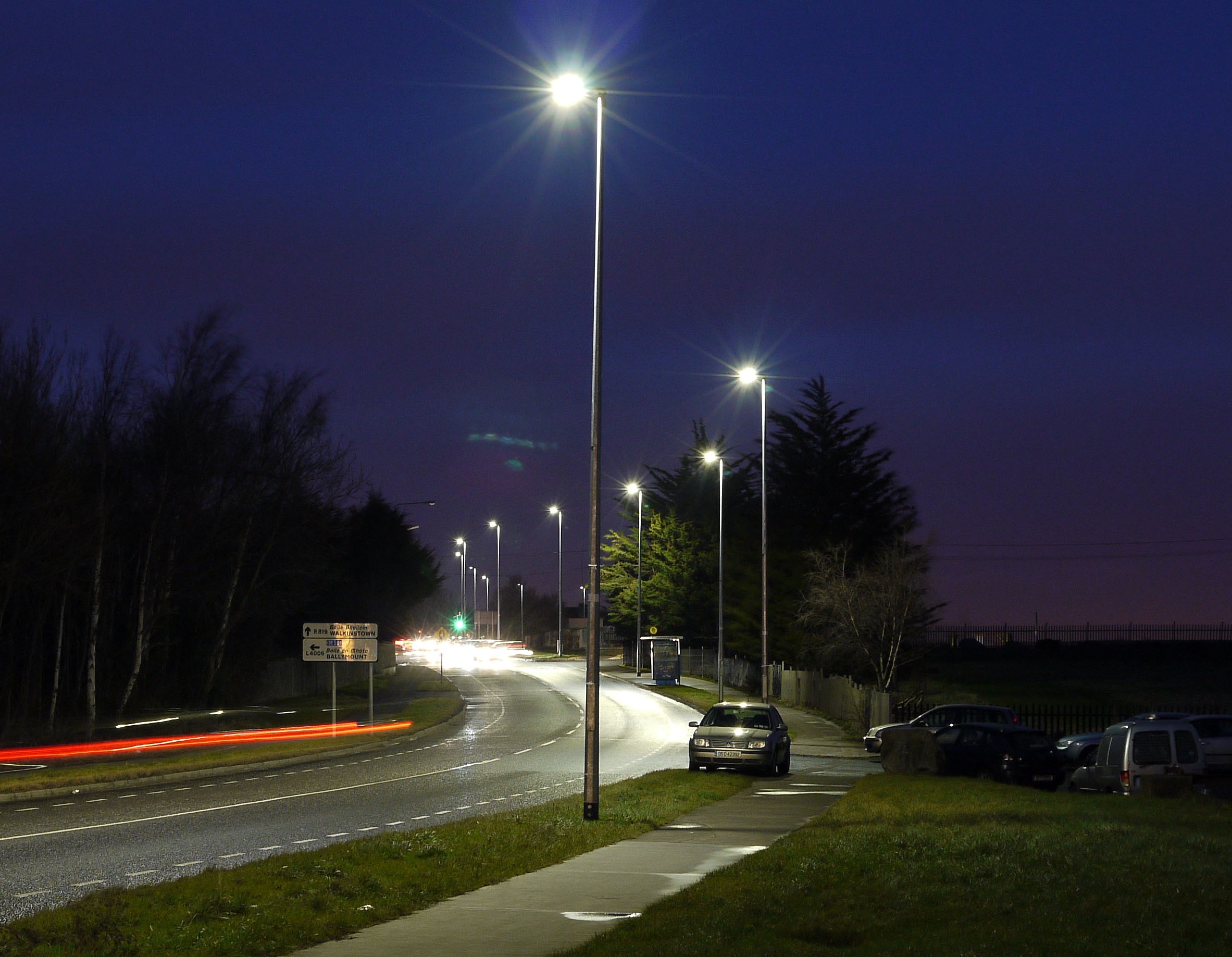 Current status June 2021
12, 000 Lanterns upgraded to LED throughout the County
Electrical surveys are ongoing to identify suitable upgrade candidate locations
Over 600 lanterns upgraded to date this year
900 further lanterns programmed over the remainder of the year
Upgrade Programme Jun-Dec 2021
Upgrade Programme Jun-Dec 2021
These estates have been prioritised based on the following criteria;
ESBN interaction is minimal (we do not need to wait on ratification of forthcoming ESBN Supplementary Agreement)
The columns are generally in good condition 
They are currently fitted with SOX lanterns which are the highest energy consumer and most urgently require replacement.
Estate Selection Criteria
Now targeting our pre 90’s or “Legacy” stock
This will lead to certain columns within an estate being unsuitable for upgrade at this time, without ESBN Supplementary Agreement in place.
Ongoing discussions with ESBN to resolve this
Until final agreement with ESBN/regulatory bodies is reached, some estates will have columns not suitable for immediate upgrade
SDCC will revisit these columns once these issues have been resolved.
Upgrade Programme Jun-Dec 2021